Delineation of inundations by non-hydrodynamic GIS-based tool
Martin Caletka
Geografický ústav, PřF MU Brno
VÚV TGM, pobočka Brno


Aplikovaná fyzická geografie, 3. 10. 2017
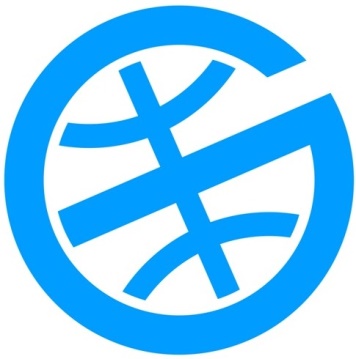 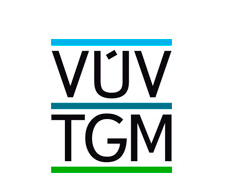 OSNOVA
Motivace
Alternativní modelování povodňových rozlivů
Přesnost modelovaného výstupu
Na čem záleží?

Zadání praktického úkolu
Model builder, iterace
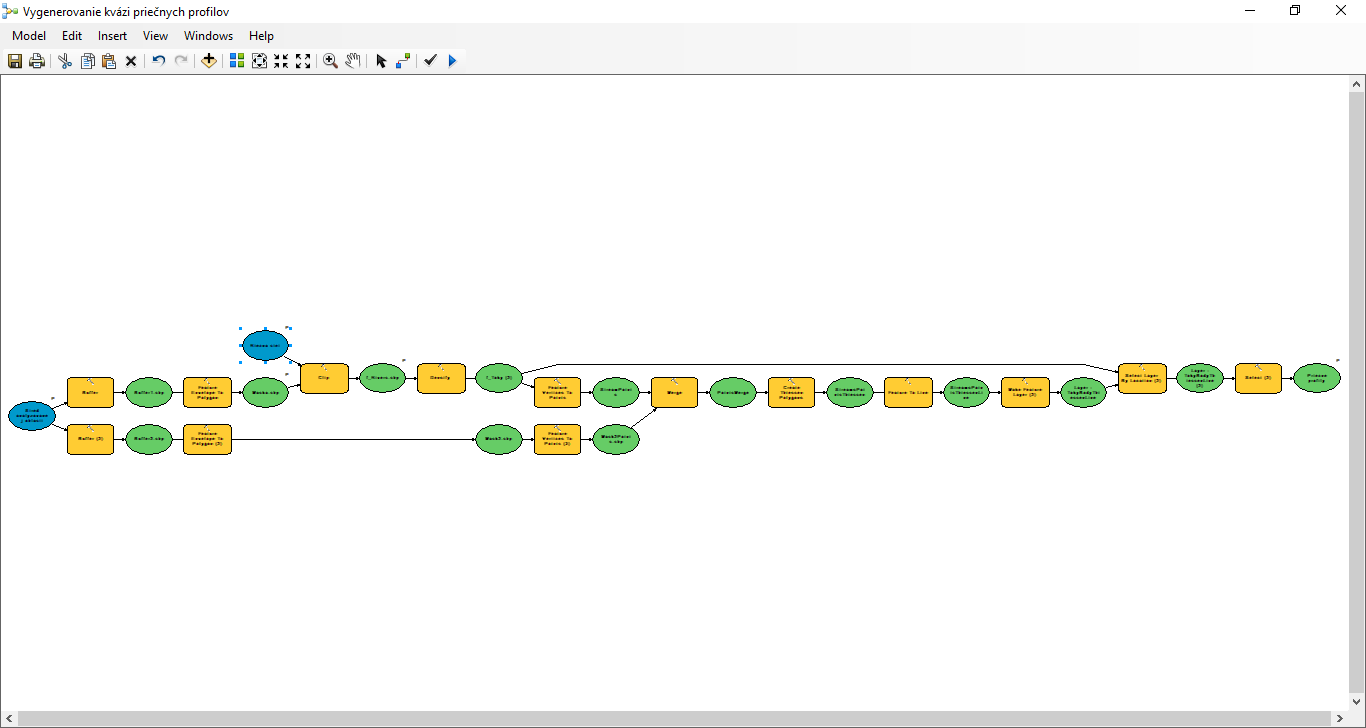 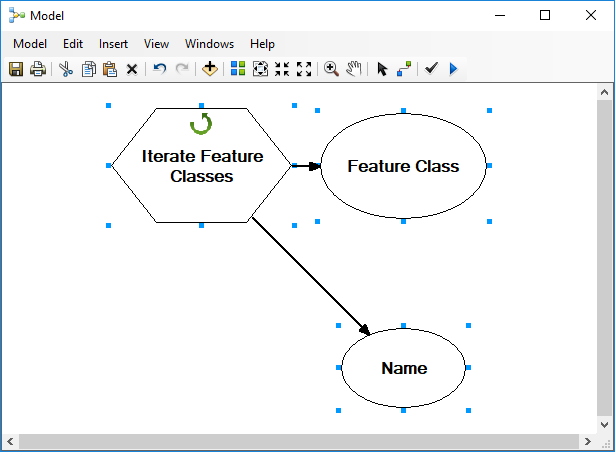 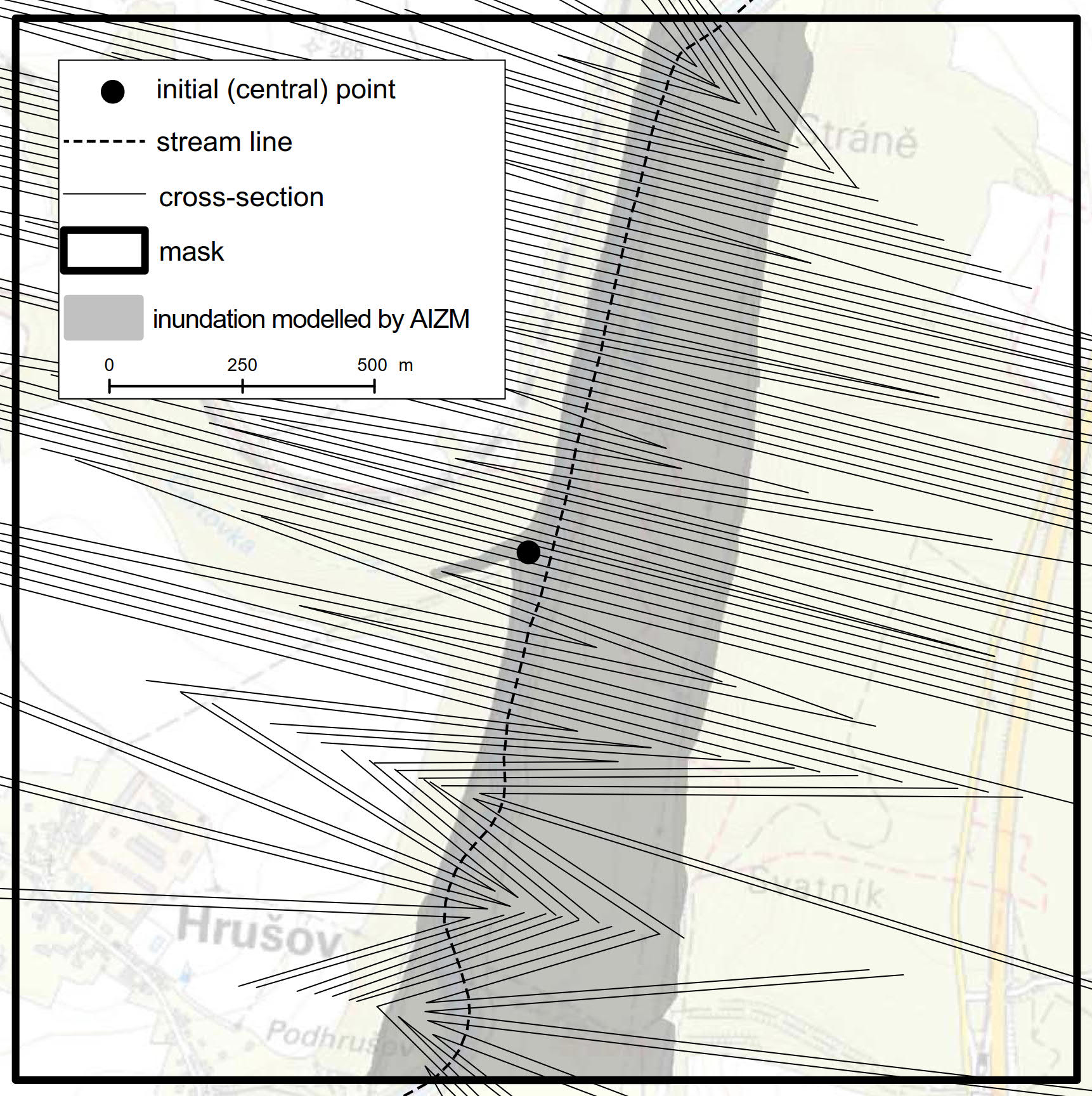 MODEL aizm
Alternativní Indikativní Záplavový Model (Martin Koli, UK Bratislava)
VÝZKUMNÉ OTÁZKY
Jaká je přesnost vypočítaných rozlivů?

Jaký je vliv různých charakteristik toku a nivy na přesnost?

Které charakteristiky jsou pro AIZM limitující?

Možnosti potenciálního využití modelu.
PŘESNOST
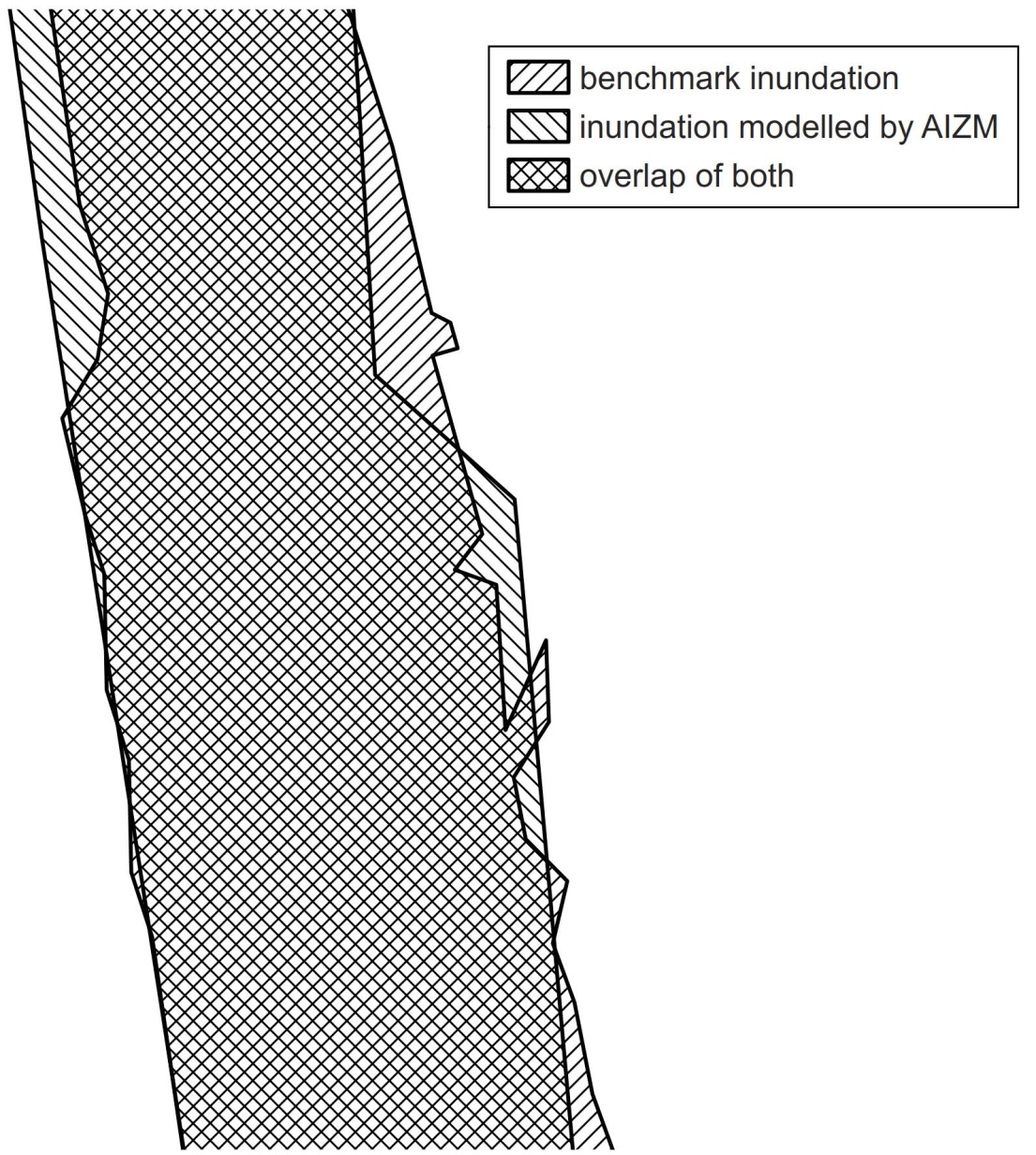 REFERENČNÍ DATA
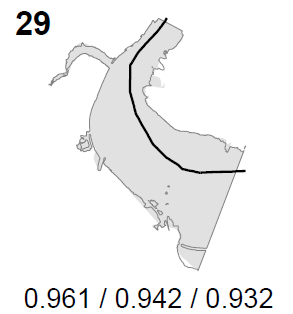 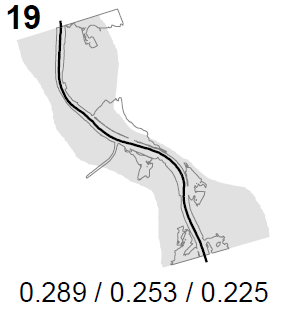 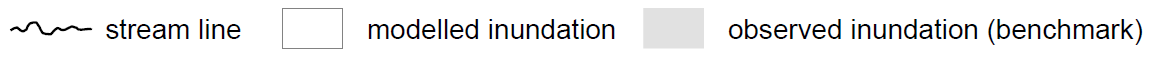 POVODŇOVÉ ZNAČKY
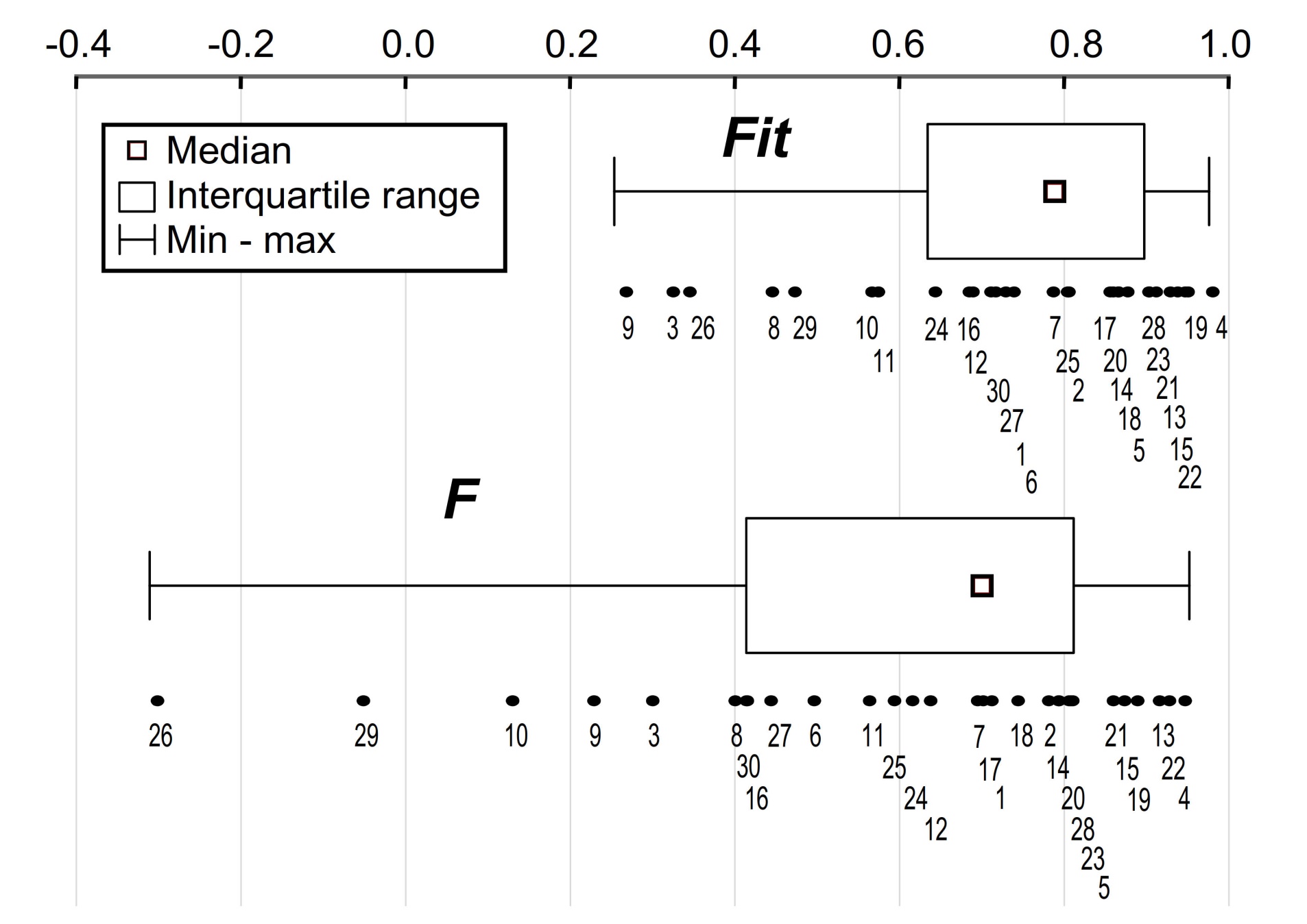 MAPY POVODŇOVÉHO NEBEZPEČÍ
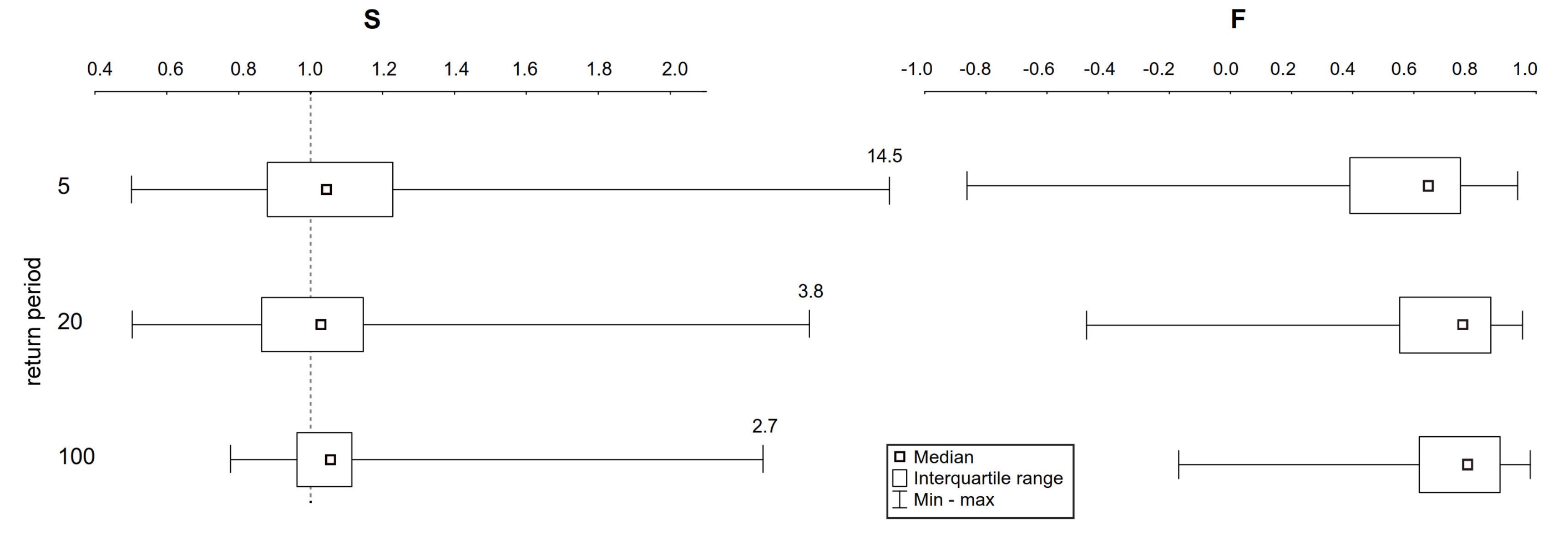 CO JSME ZJISTILI?
NMDS – Non-metric multidimensional scaling
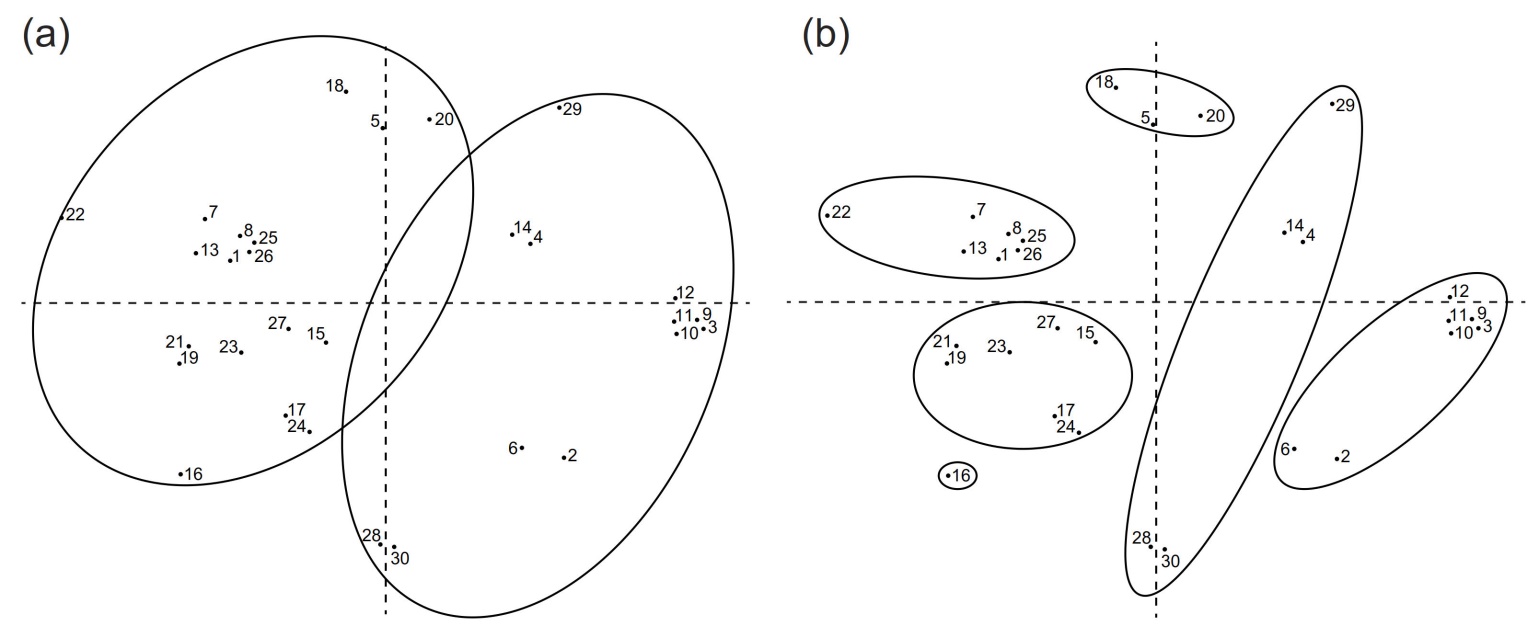 CLUSTER ANALYSIS
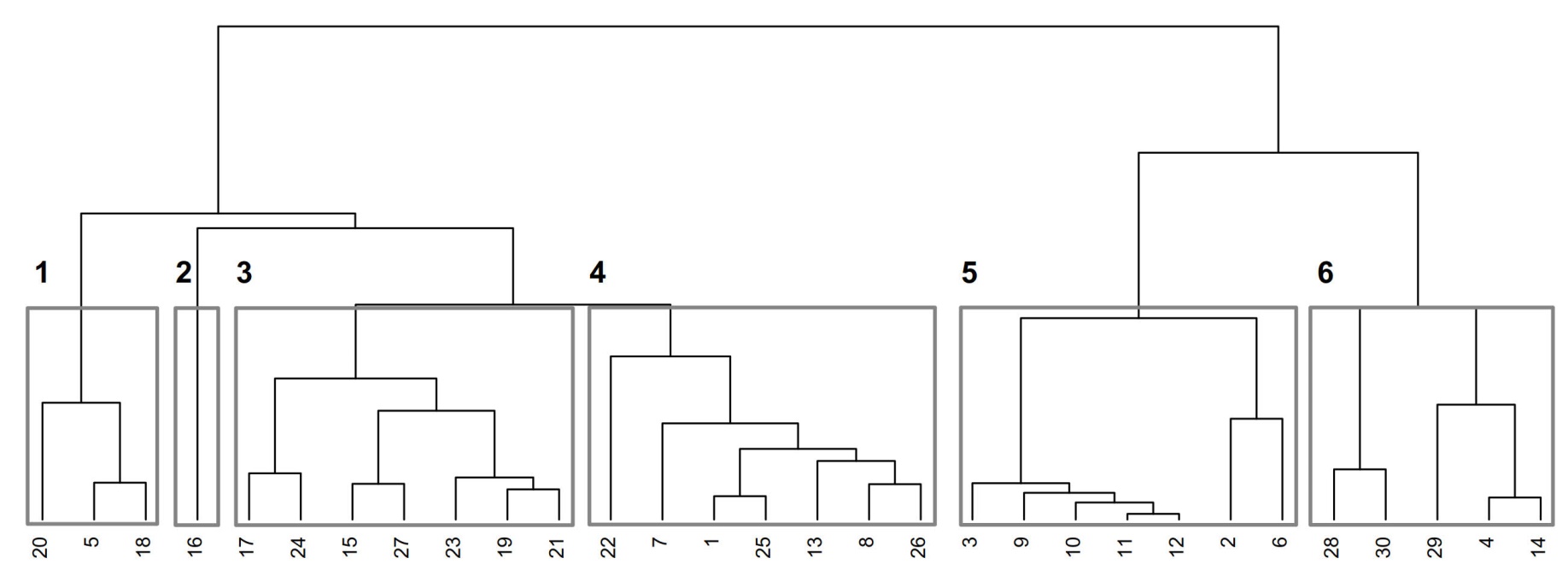 PŘÍČNÉ PŘEKÁŽKY V ZÁPLAVOVÉM ÚZEMÍ
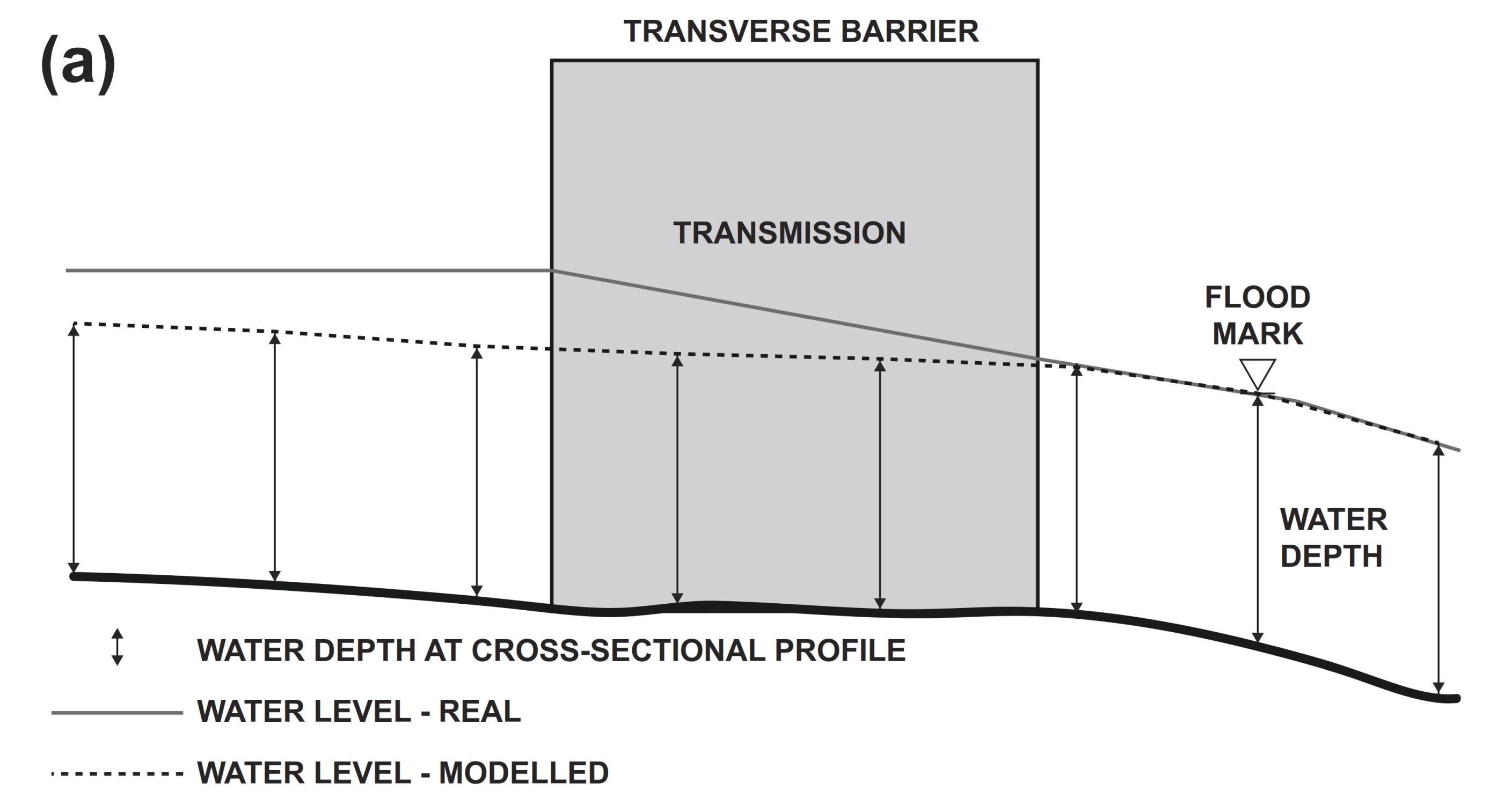 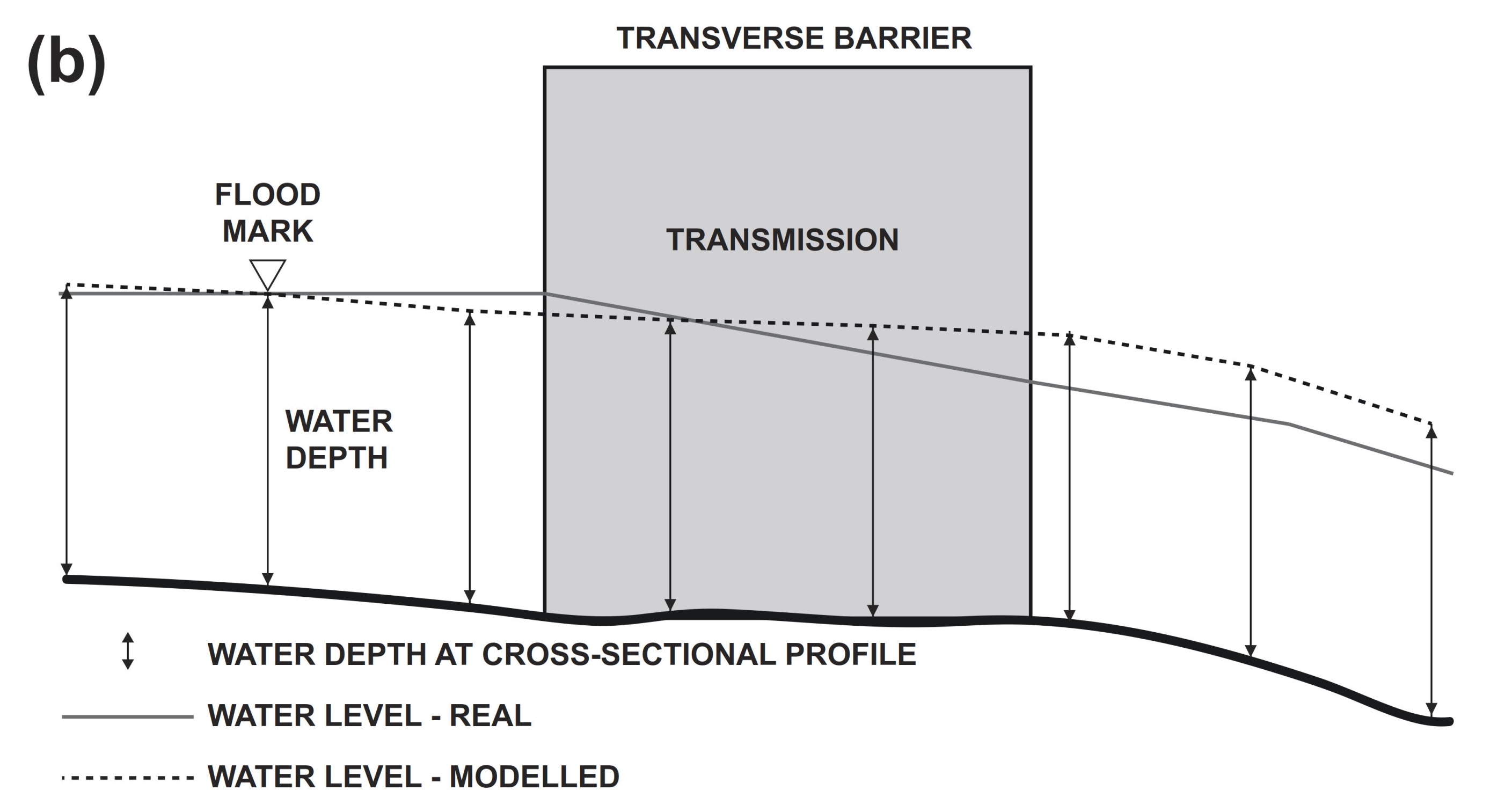 UMÍSTĚNÍ POVODŇOVÉ ZNAČKY
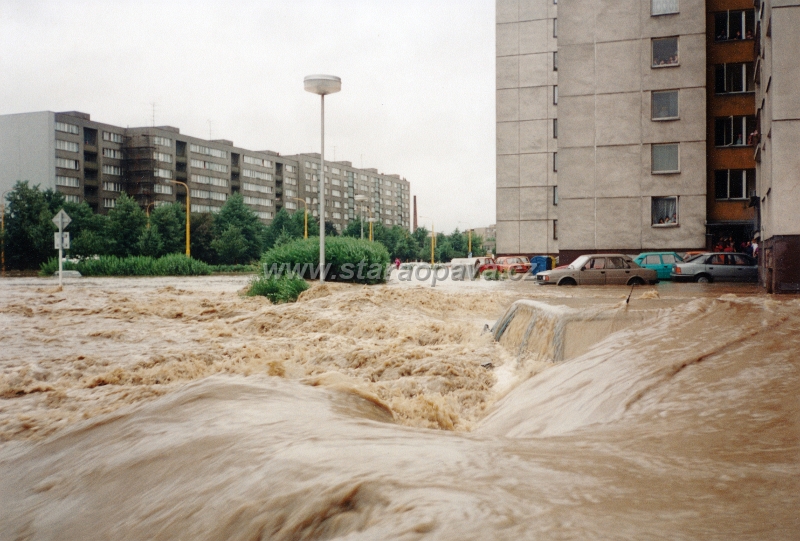 http://www.staraopava.cz/povodneopavy/slides/1997%20(9).jpg
UMÍSTĚNÍ POVODŇOVÉ ZNAČKY
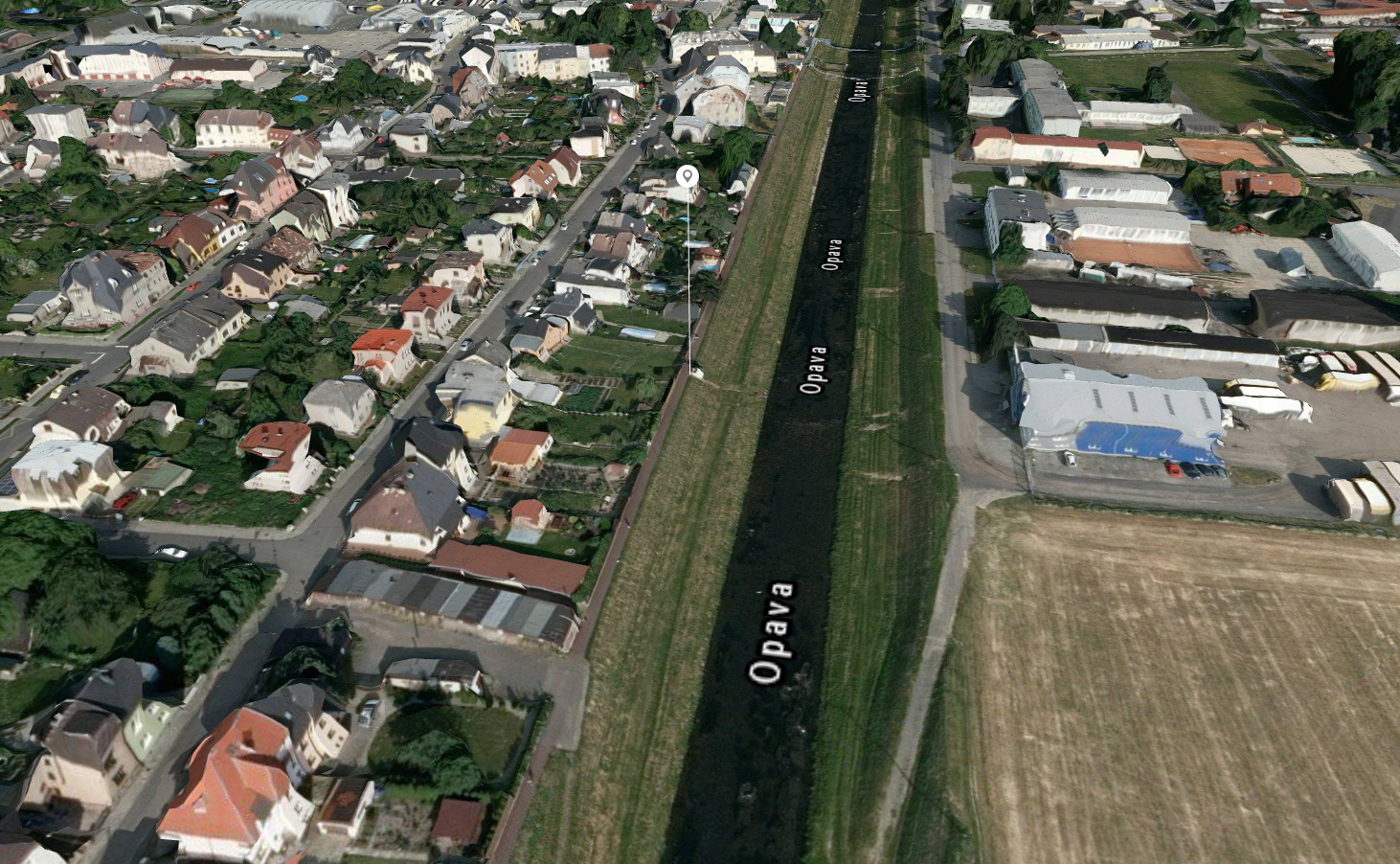 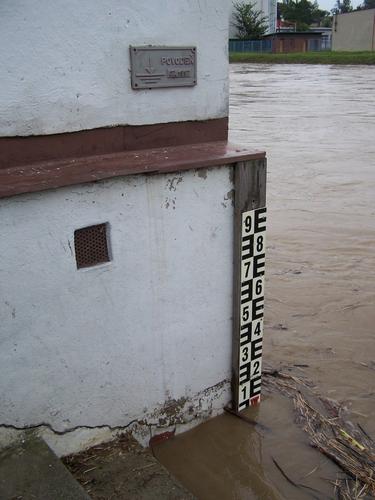 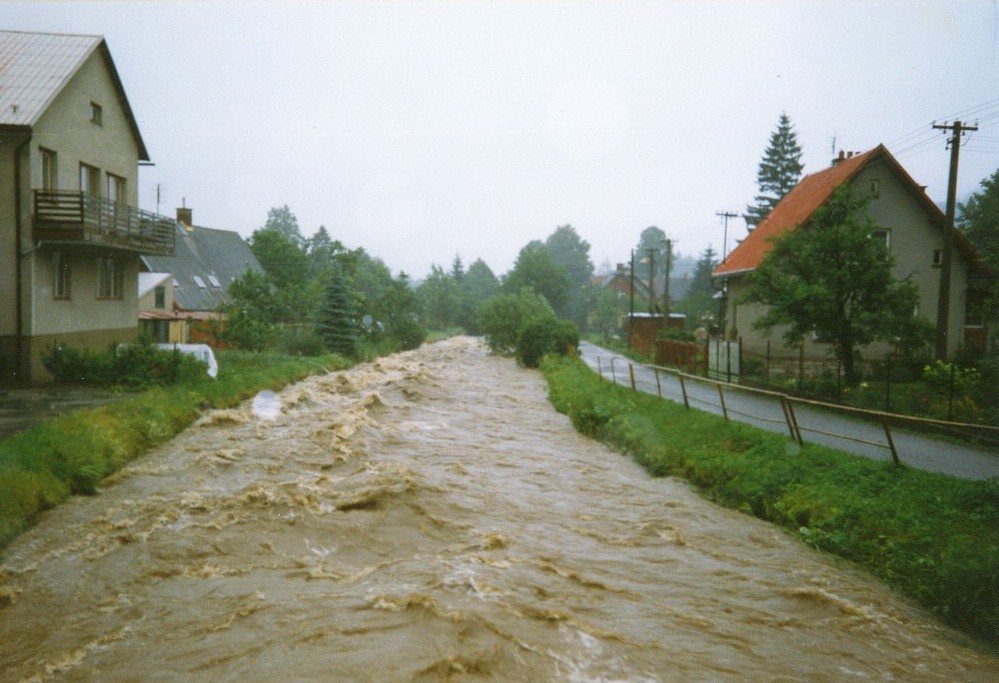 https://d34-a.sdn.szn.cz/d_34/c_B_C/jSUD2H.jpeg?fl=res,667,500,1
mapy.cz
http://m.lipova-lazne.cz/assets/Image.ashx?id_org=8466&id_obrazky=8735&datum=9%2F19%2F2013+2%3A53%3A01+PM
závěry
i. AIZM je schopen generovat relevantní výstupy.

ii. + iii. Limitující faktory:
Sklon + šířka
Příčné překážky v záplavovém území

iv. Rekonstrukce, resp. predikce indikativního rozlivu…
PRAKTICKÝ ÚKOL
Základní charakteristiky geometrie koryta v příčných profilech.
VSTUPNÍ DATA
DEM – digitální model terénu 
rastr (1 m) vytvořený z DMR 5G

Vrstva příčných profilů
polyline

Vrstva břehových hran 
polygon
POSTUP
Kontrola příčných profilů
Neúplnost
Úsek s vynechanými profily
Přečnívající profily
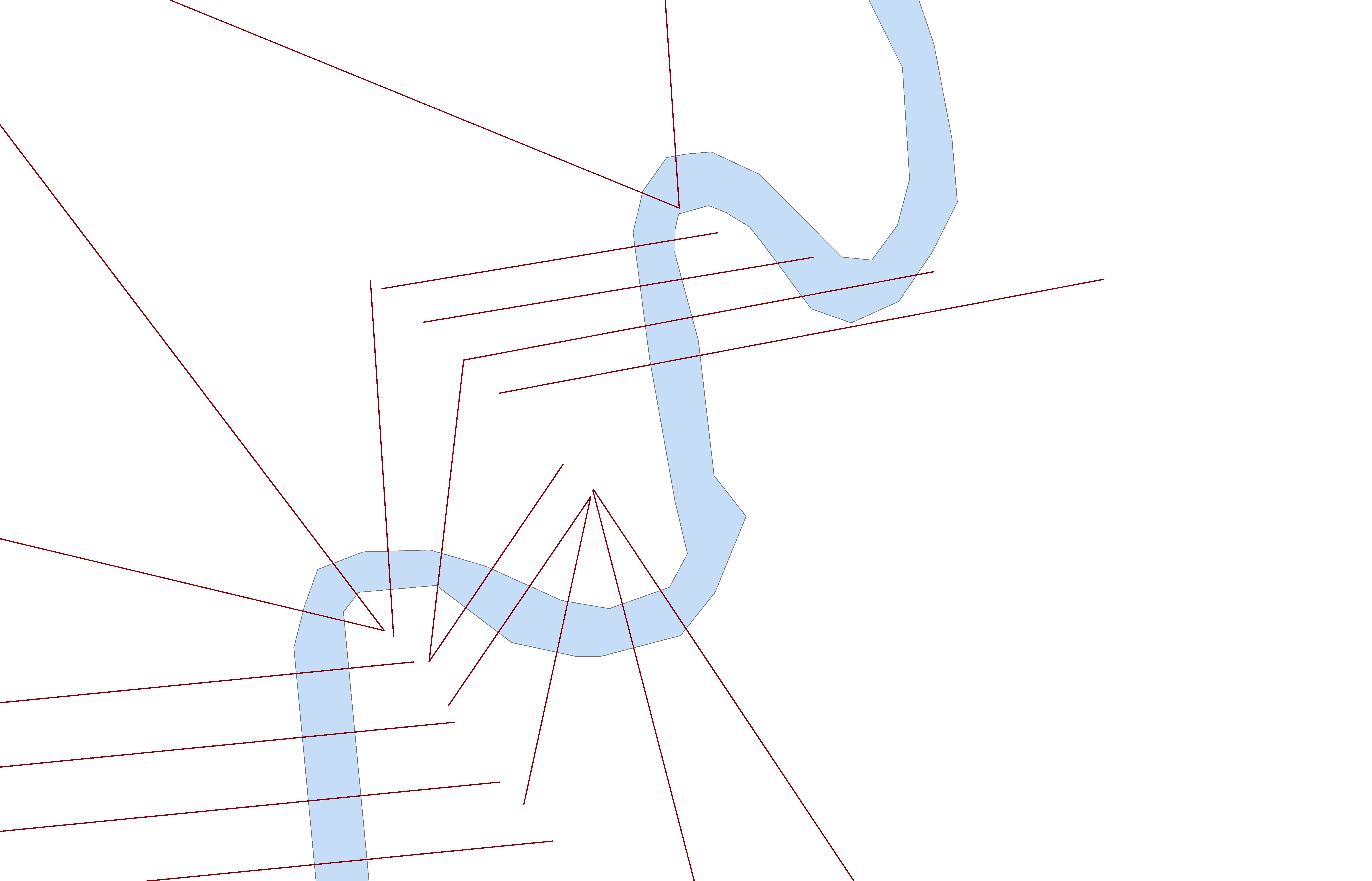 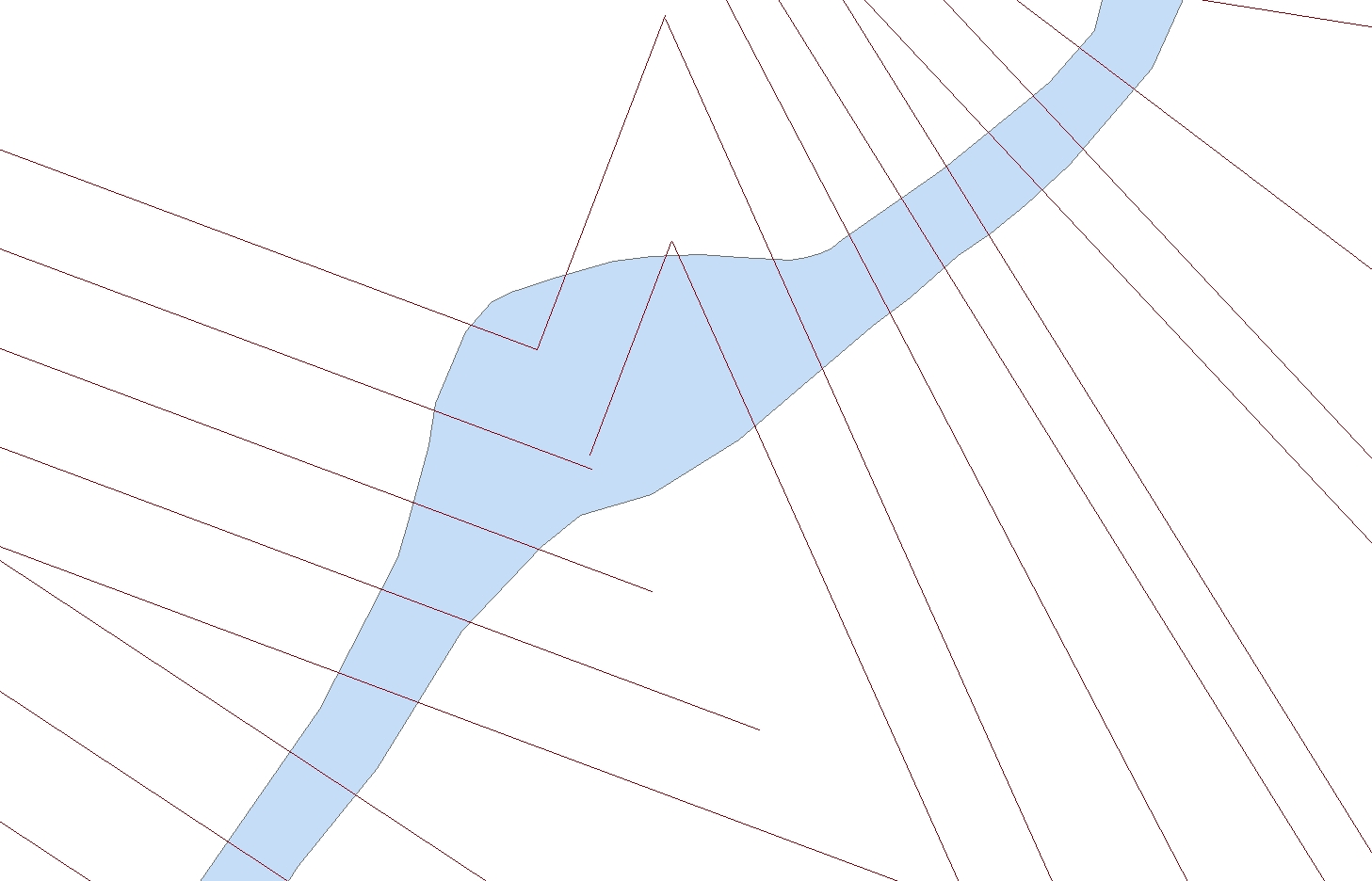 POSTUP
1. Ořez profilů podle polygonu břehových linií
Clip

2. Kontrola příčných profilů
Vložte atribut edit (integer): 0 – beze změny, 1 – editace, 2 – doplnění nového
V případě editace je nutné nakonec provést přepočítání délky.

3. Vložení identifikátoru úseku – sloupec „SITE“ – formát string/text, délka 2.
Kódy jsou v samostatné tabulce. 

4. Převedení všech profilů na body s rozestupem 0,5 m (END_POINTS také)
Generete points along lines
Code sample
GENERATE POINTS ALONG LINES
POSTUP
5. Přenesení údaje o nadmořské výšce z rastru do každého bodu
Extract values to points (atribut value z rastru)

6. Export výstupů
Kontrola atributů
VÝSTUPY
1. Vrstva ořezaných příčných profilů po editaci s údajem o délce [m] (polyline)
	„pp_edit.shp“

2. Vrstva příčných profilů převedených na body s hodnotou nadmořské výšky v každém bodě
	„pp_extr_Z.shp“


Pozor na to, aby u každého prvku (feature) byl vyplněný atribut USEK a EDIT.